Дифференциация У-Ю
групповое логопедическое занятие для обучающихся вторых классов
Автор: учитель – логопед МБОУ «Верховажская нош»
Пищагина Н.А.
Желаю          успеха                      большого                                  всегда и везде.            Удачи ТЕБЕ на занятии!
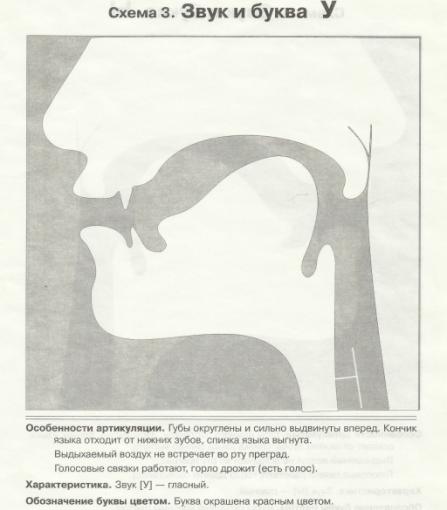 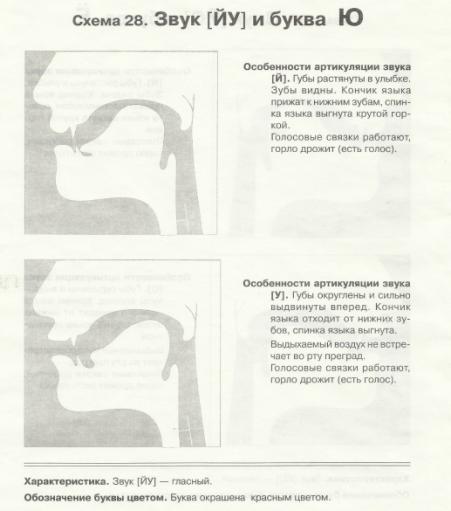 Й + У = Ю                                    юла                   поют
                    вьют
тюльпан
цветнике, В , цветут, цветы.
В цветнике цветут цветы.
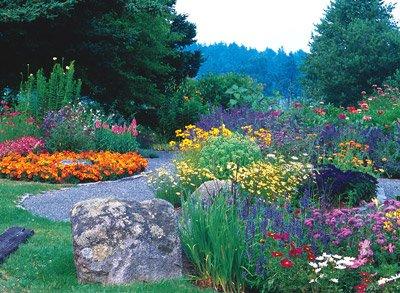 В белой шапке стоит дед,если дунешь – шапки нет.
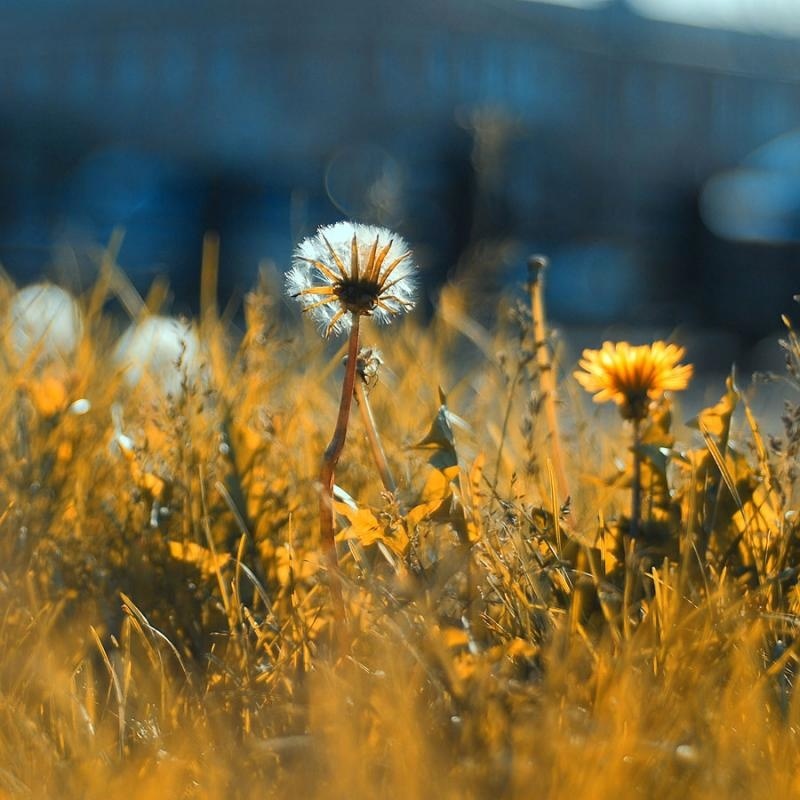 Пройди по зелёному лугу, увидишь ты скромный цветок,Будь осторожен: он ядовит и очень жесток.
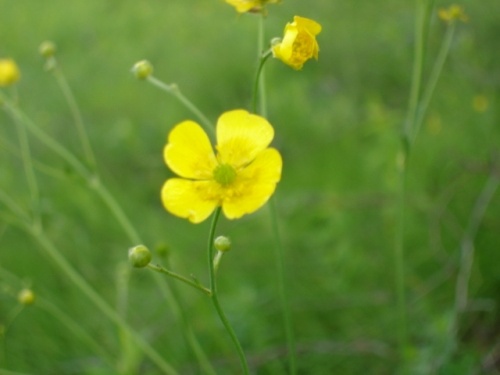 Если я отправлюсь в путь,Он посмотрит на меняИ шепнёт: «Не забудь про родимые края!»Голубой цветочек хрупкий,Он зовётся  …….. .
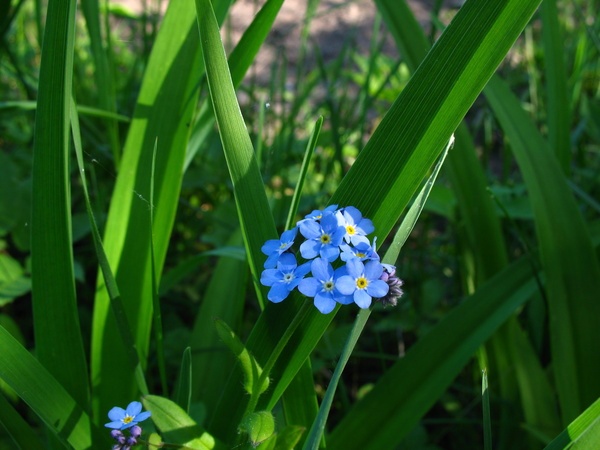 В день рожденья мой, весной, дарят красные …………
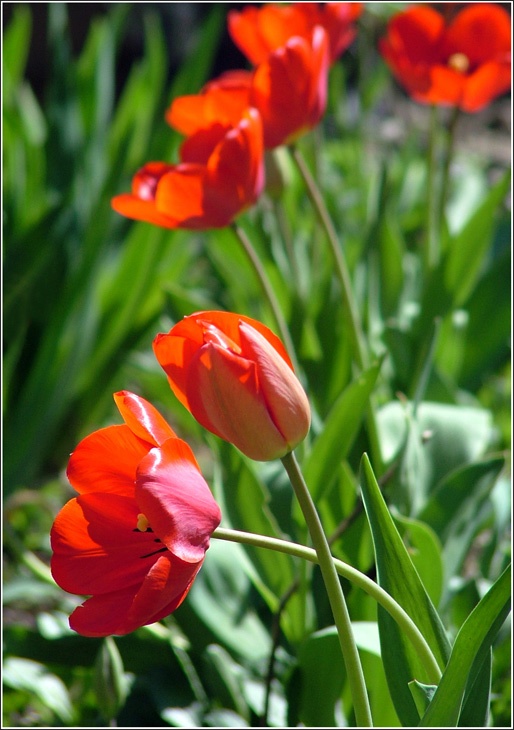 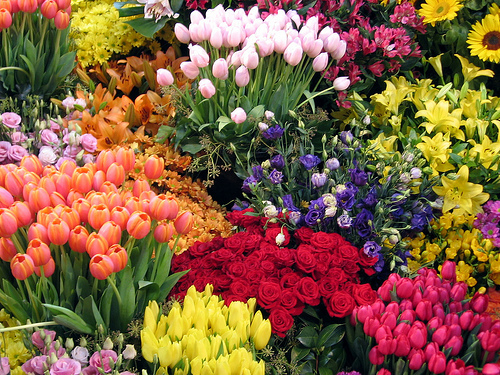 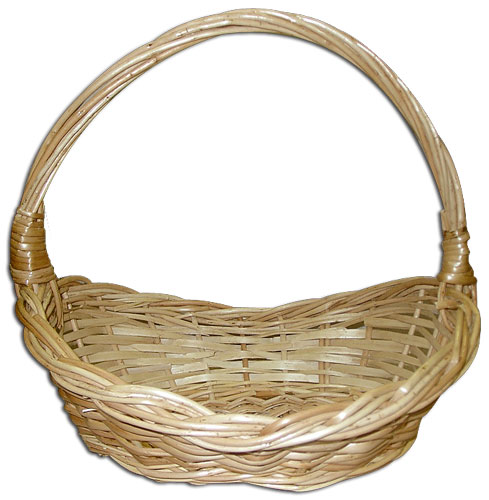 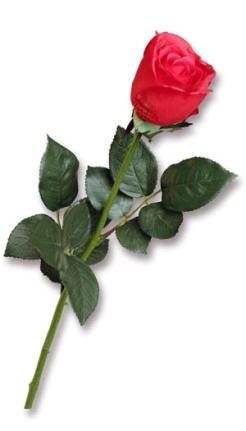 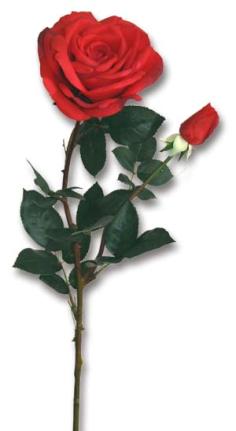 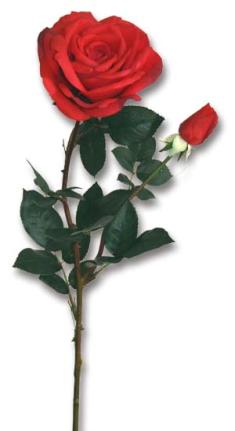 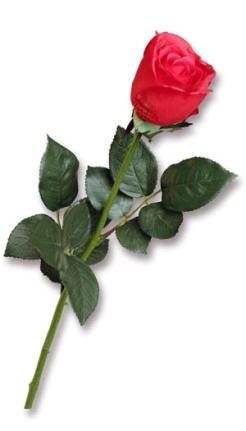 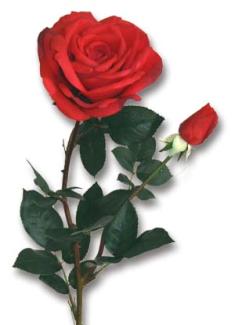 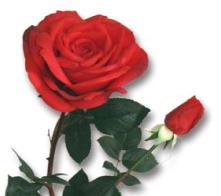 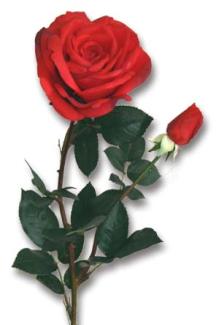 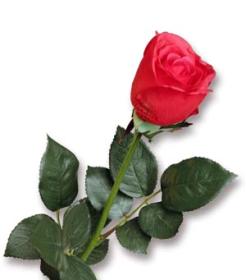 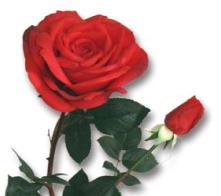 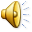 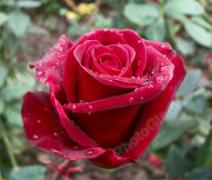 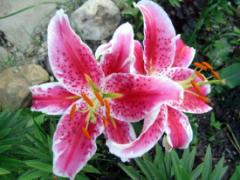 у
Ч…десные    хр…пкиегол…быекр…пныел…бопытные кол…чиед…шистые
у
у
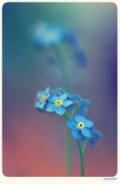 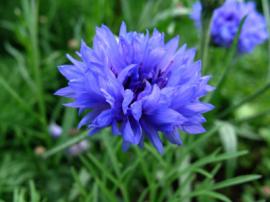 у
ю
ю
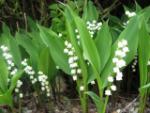 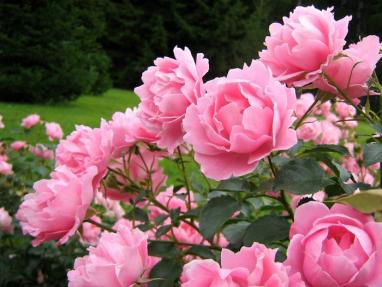 у
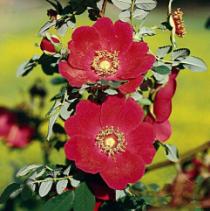 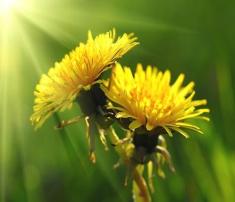 Я иду по зелёному лугу,Высыхает на листьях роса,Ветер травы качает упруго,И я слышу цветов голоса.Они шепчут:«Не рви нас, не надо!Наши гибкие стебли не мни!Мы для глаз и для сердца – отрада,Украшенье родимой земли»..
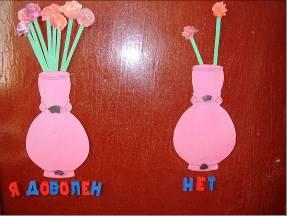 Молодцы!